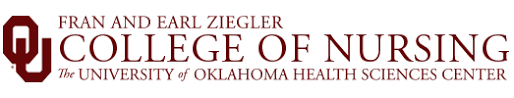 ABSN Town Hall with Dean HoffApril 16, 2020
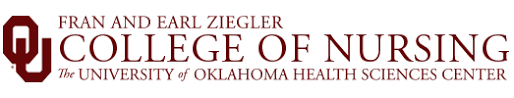 Thank you for taking our recent survey.  We appreciate hearing from you about information you need.  This meeting will attempt to answer your questions and give you needed information for your Summer 2020 enrollment.
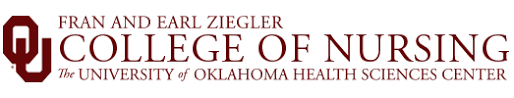 Will courses begin online or in person?June 8th will begin online
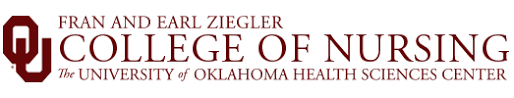 When is orientation?May 13th via Zoom
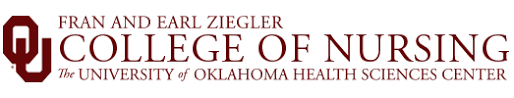 Schedule example
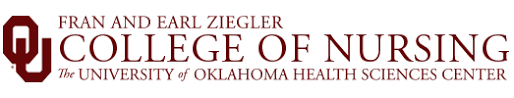 What if I don’t have my drug screening panel yet?You can begin online, but will not be allowed for clinical or progress in program without it.
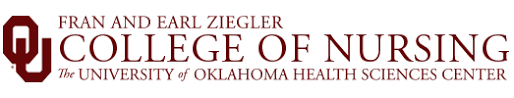 What if I don’t have my CPR certification yet?CON is working to be able to offer this to you through internal resources.
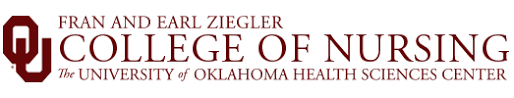 What if I don’t have my vaccine records yet or need a vaccine?OUHSC Student Health Services are offering vaccines by appointment only.  Form will be placed on website.
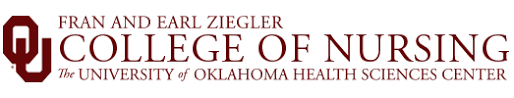 How will clinical work? Clinical begins in August 2020 in intersession.
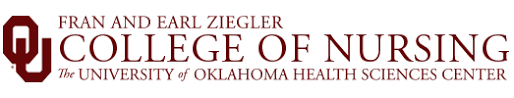 COVID 19 update as we move forward?ThePulse@OUMedicine.com
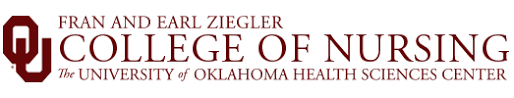 How do I get my device encrypted?https://nursing.ouhsc.edu/Current-Students/Computer-Information
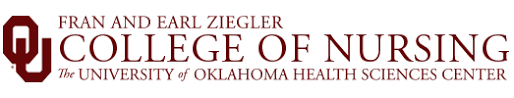 Where can I get information on student insurance?https://nursing.ouhsc.edu/Current-Students/Orientation/Health-Insurance
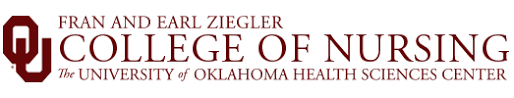 Computer requirements
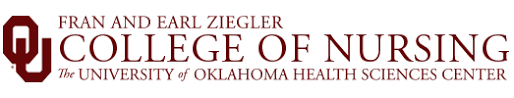 Disability Services and AccommodationADRC@OU.edu405-325-3852
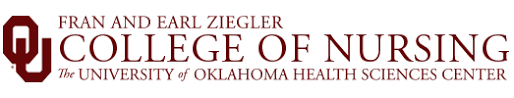 If you have further questions reach out to Student Affairs at:OKC 405-271-2402Tulsa 918-660-3950
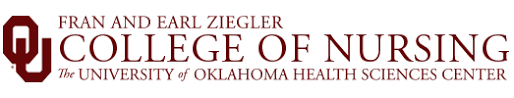 We are here to support you please let us know how we can help.